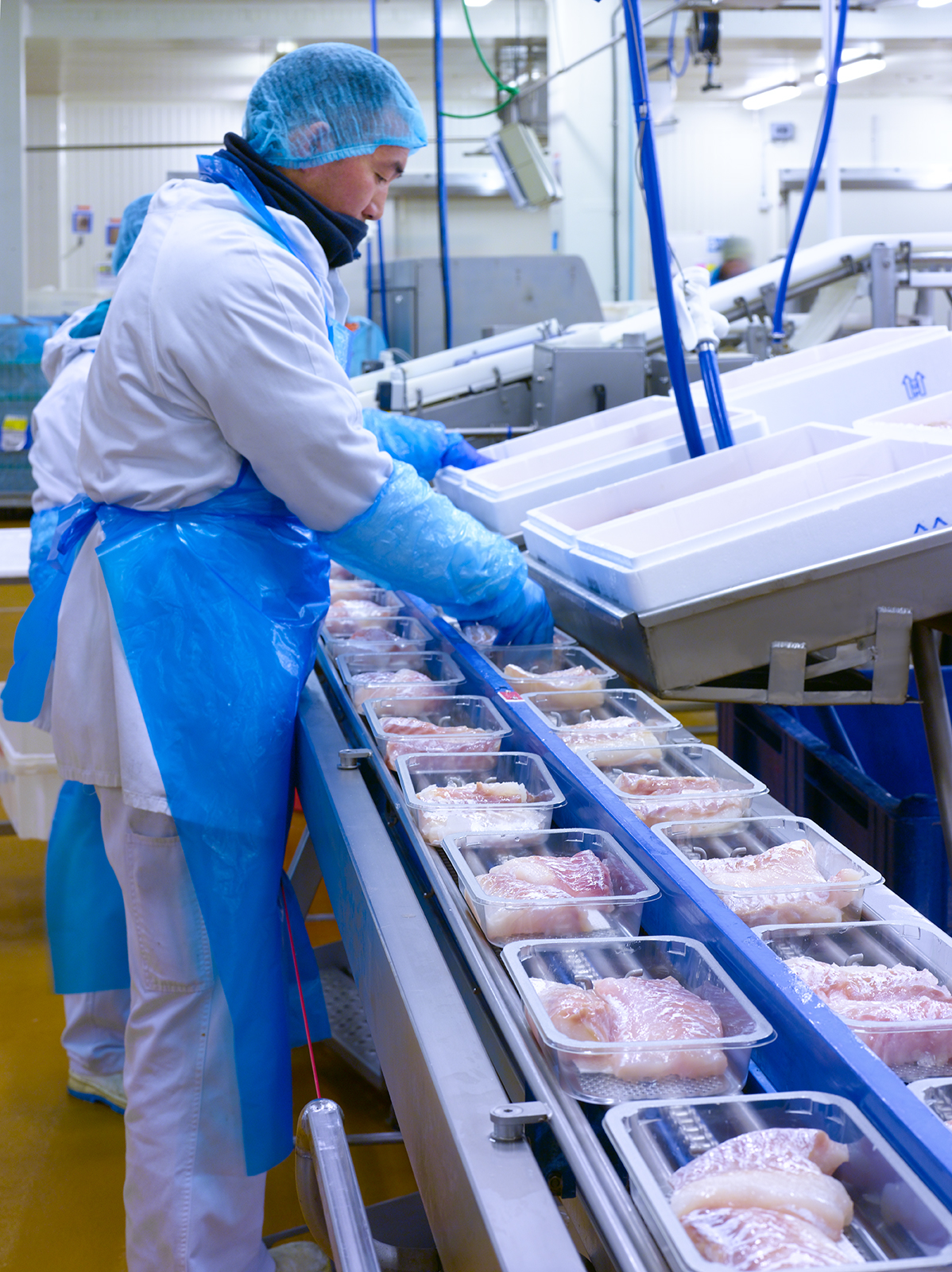 Eerste Hulp Bij Ongeletterdheid
Bart Lannoo - HR Business Partner Western Europe
Eerste Hulp Bij Ongeletterdheid
Voorstelling Mowi
EHBO-hulpmiddelen
Opleiding anderstaligen
Aanpak documenten
Beeldmateriaal
2020
Bart Lannoo - HR Business Partner Western Europe
hoeveel % van de woorden moet je begrijpen als je geen andere context hebt
Dekkingspercentage van 70%
We moeten _, zei een _ uit Singapore tegen _. We hebben geen _ meer. Singapore is maar een klein _ met een sterk _ _. We _ met zo’n _ dat we niets anders kunnen . _  _ ik iedereen  een huis met een _ aan beide _, het _ er _. Voor de _ mensen is dit nog steeds de _ _van _, maar dat is een niet meer te _ _ geworden.
Dekkingspercentage van 90%
We moeten _, zei een _uit Singapore tegen _. We hebben geen _ meer. Singapore is maar een klein eiland met een sterk groeiende bevolking. We _ met zo’n ruimtegebrek dat we niets anders kunnen . _ _ ik iedereen  een huis met een tuin aan beide zijden, het liefst er _. Voor de meeste mensen is dit nog steeds de ideale wijze van wonen, maar dat is een niet meer te _  _ geworden,
Oplossing
We moeten omhoog, zei een architect uit Singapore tegen me. We hebben geen keuze meer. Singapore is maar een klein eiland met een sterk groeiende bevolking. We kampen met zo’n ruimtegebrek dat we niets anders kunnen. Vanzelfsprekend gun ik iedereen een huis met een tuin aan beide zijden, het liefst er omheen. Voor de meeste mensen is dit nog steeds de ideale wijze van wonen, maar dat is een niet meer te verwezenlijken droom geworden.
[Speaker Notes: The Sustainable Development Goals (SDGs) have been agreed by all 193 UN member states in 2015 and guide governments, civil society and the private sector in a collaborative effort for change towards sustainable development.
The 10 SDGs highlighted on this slide are those considered the most material for Mowi, i.e. those where we can have the greatest impact, but we also contribute to others.
A detailed description of how we contribute to these 10 SDGs can be found in our Integrated Annual Report 2018 which is available on our corporate website www.mowi.com.]
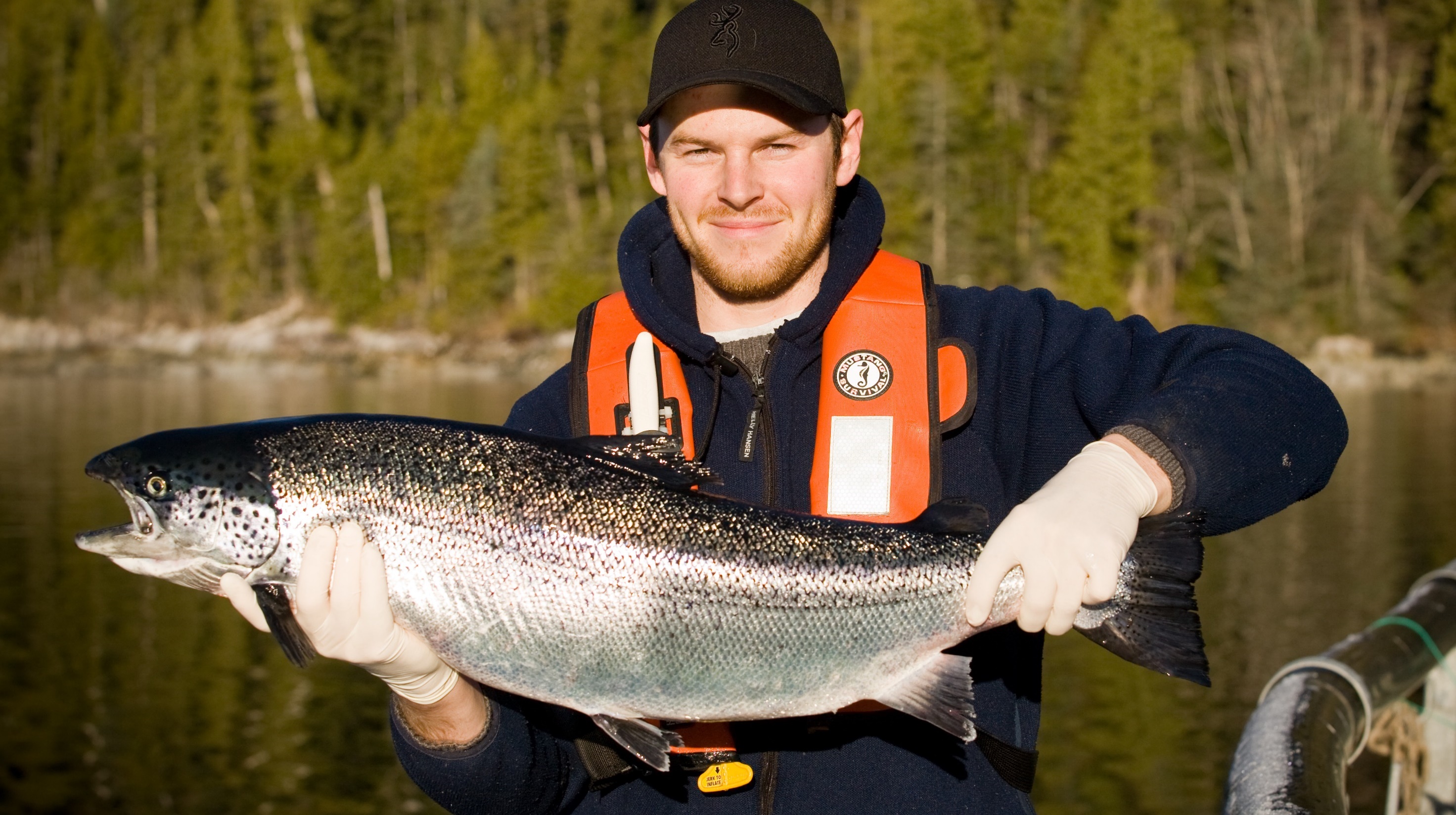 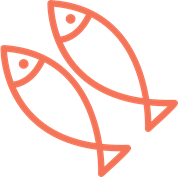 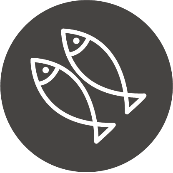 375,237 T
volume produced in 2018
02/09/15
[Speaker Notes: … adding up to a production volume of 375,000 tonnes (375 million kg) of salmon in 2018. One in every five Atlantic salmon produced globally is raised by Mowi.]
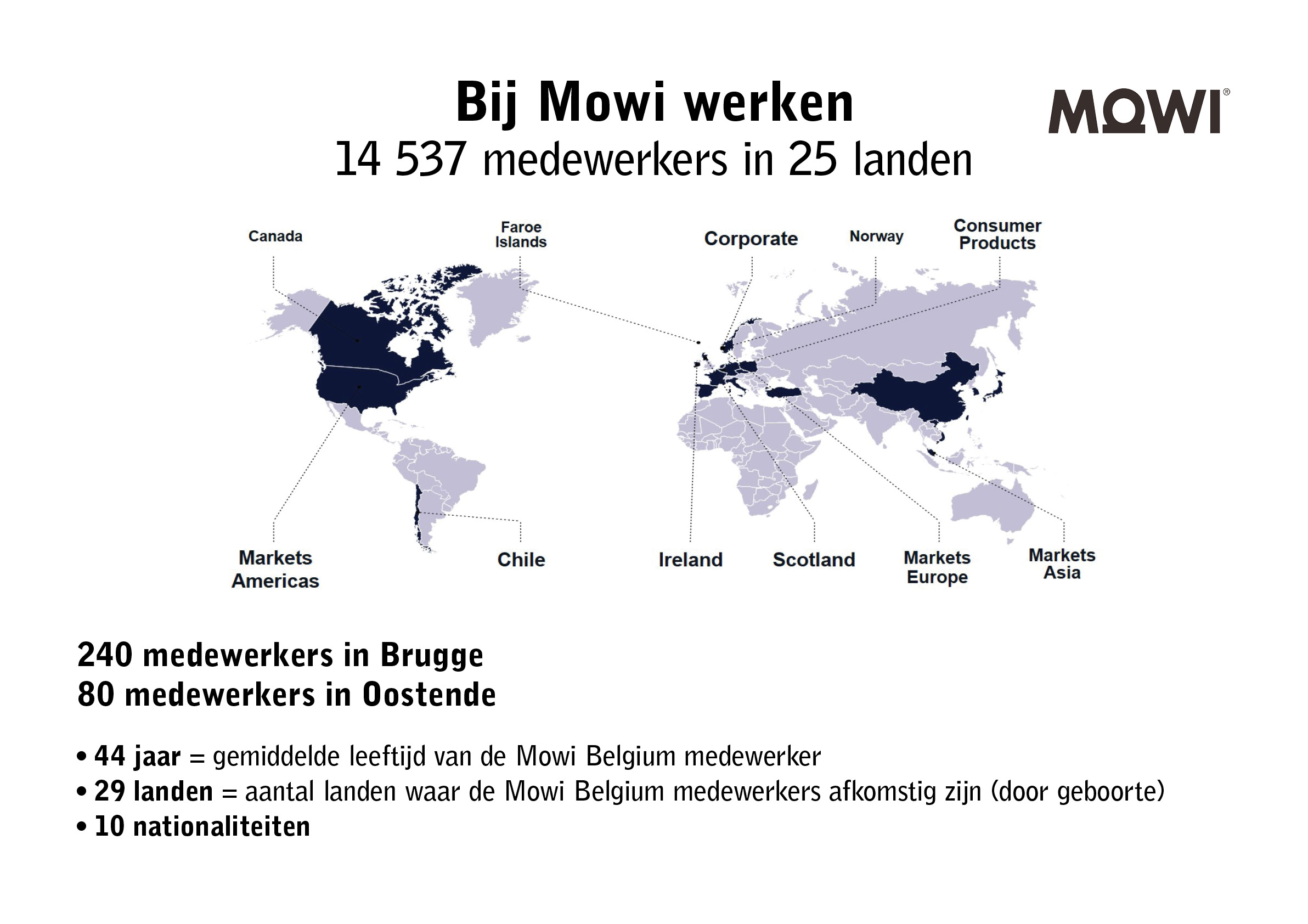 MOWI
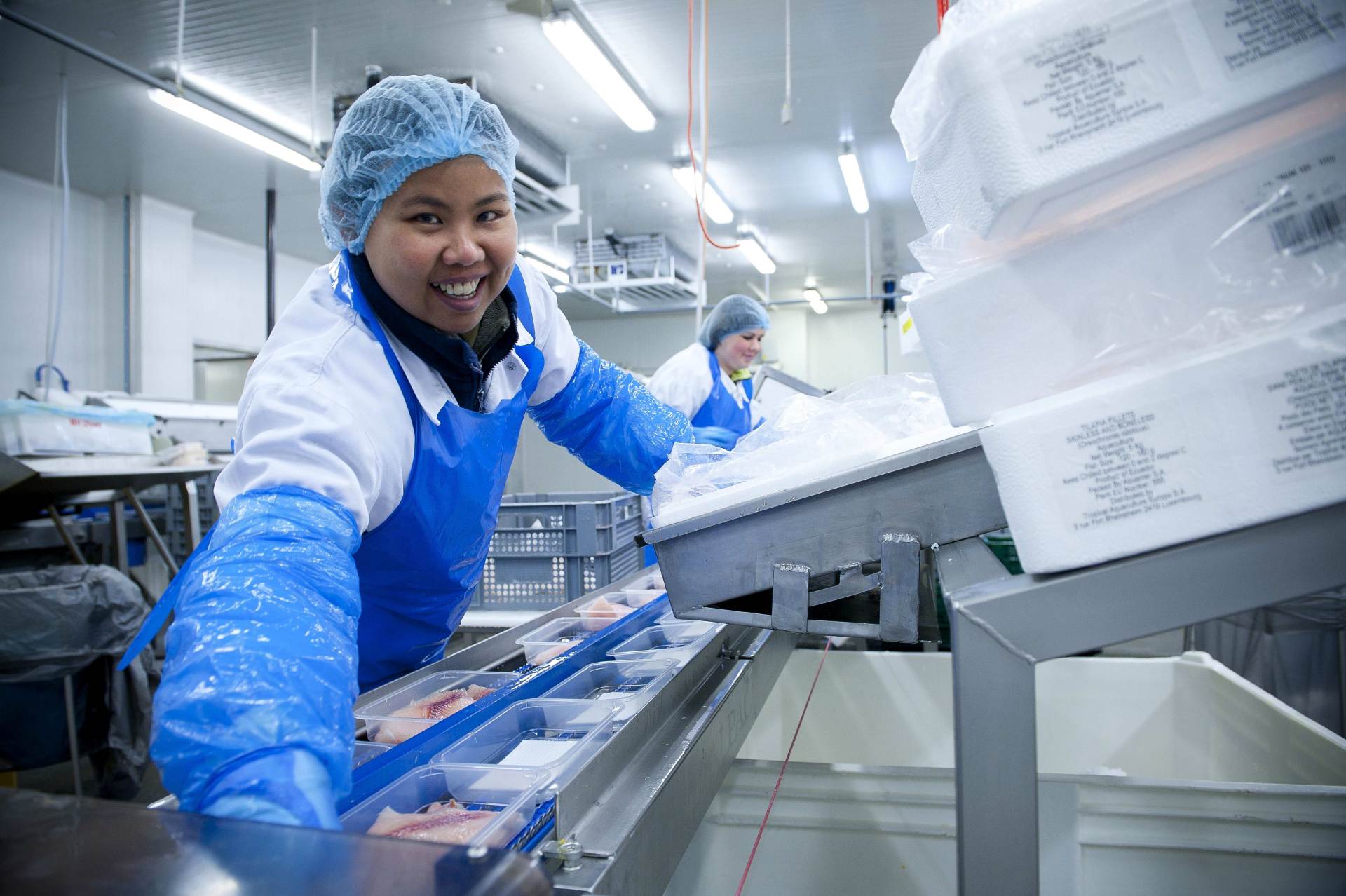 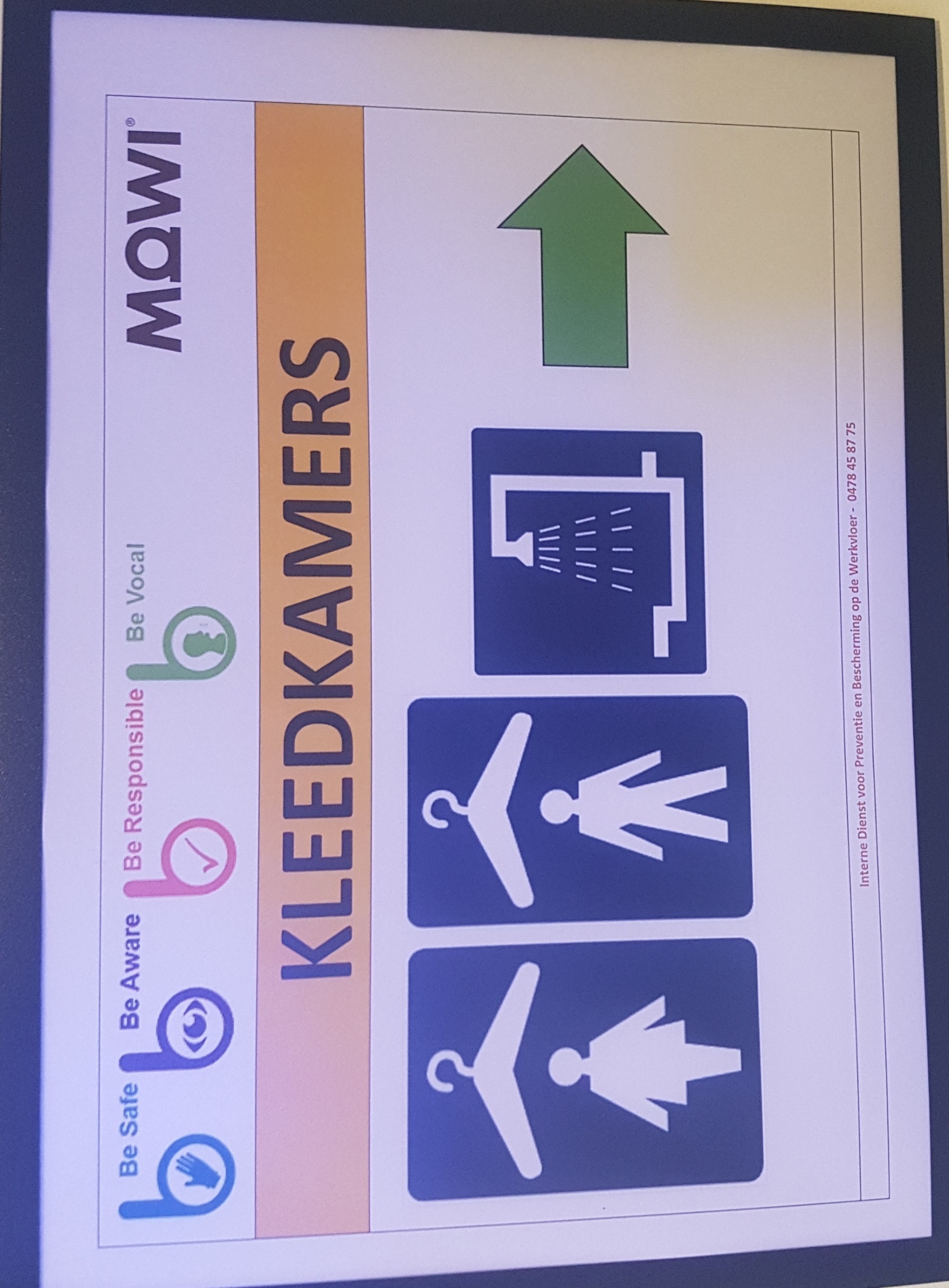 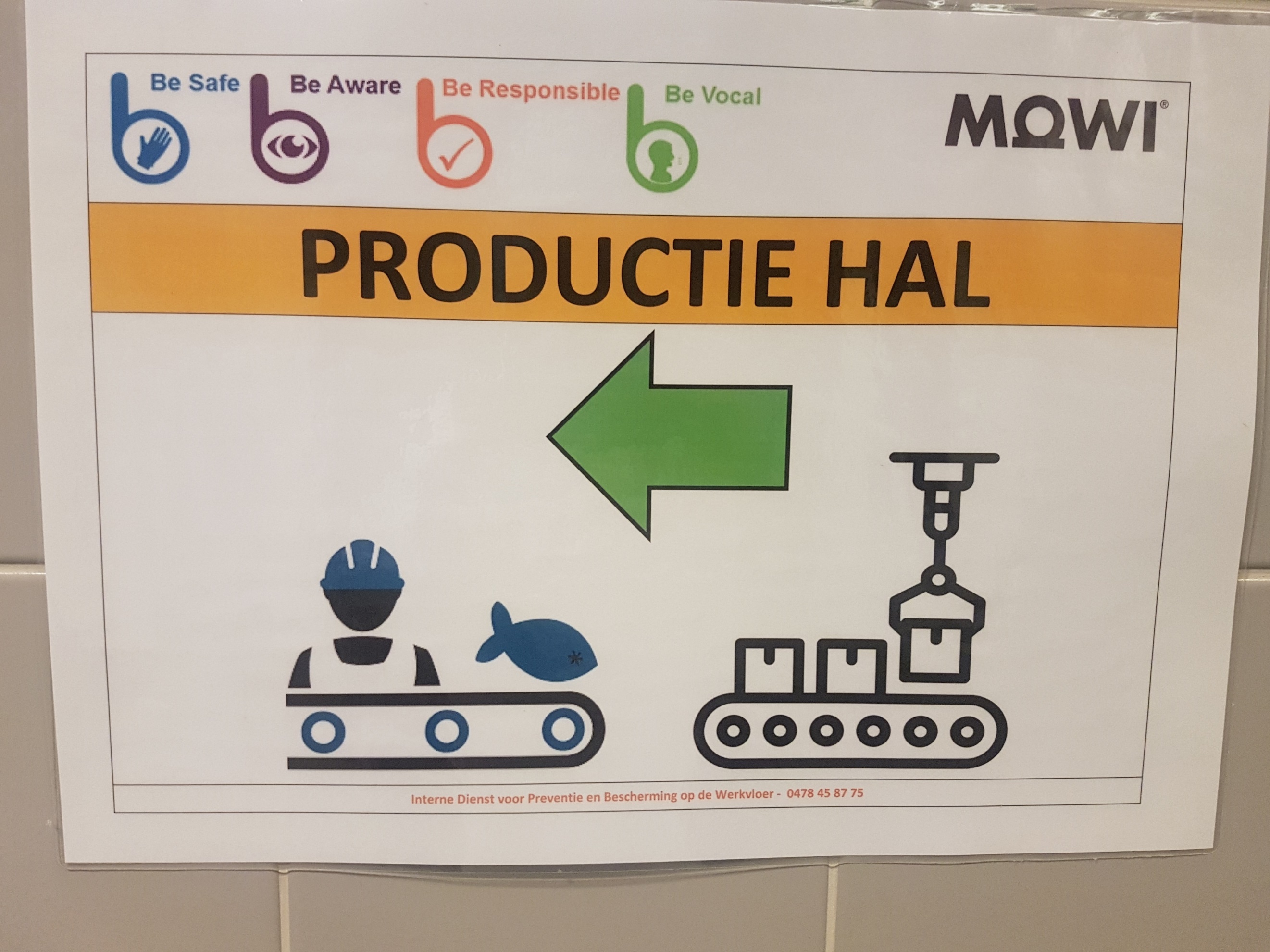 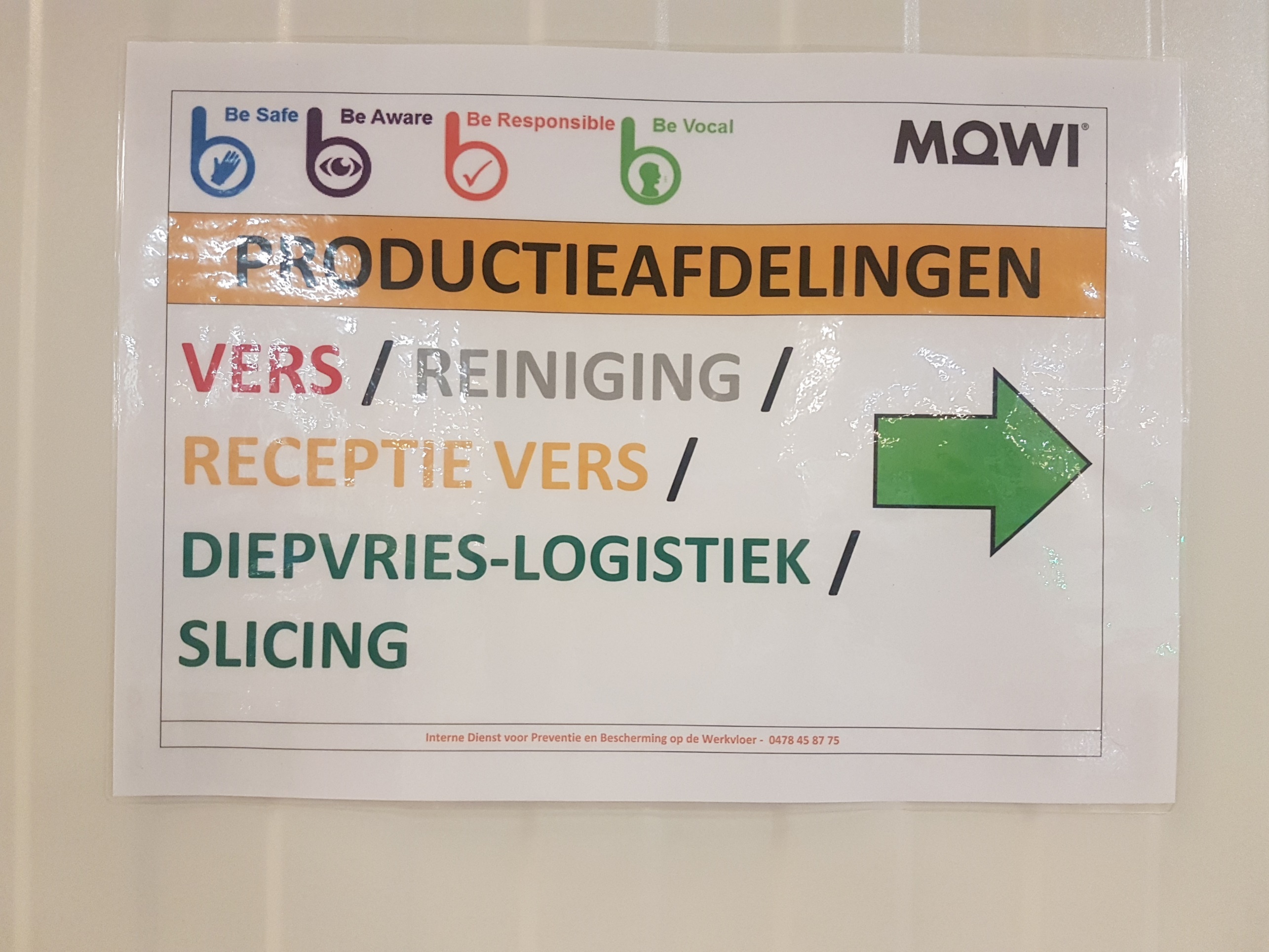 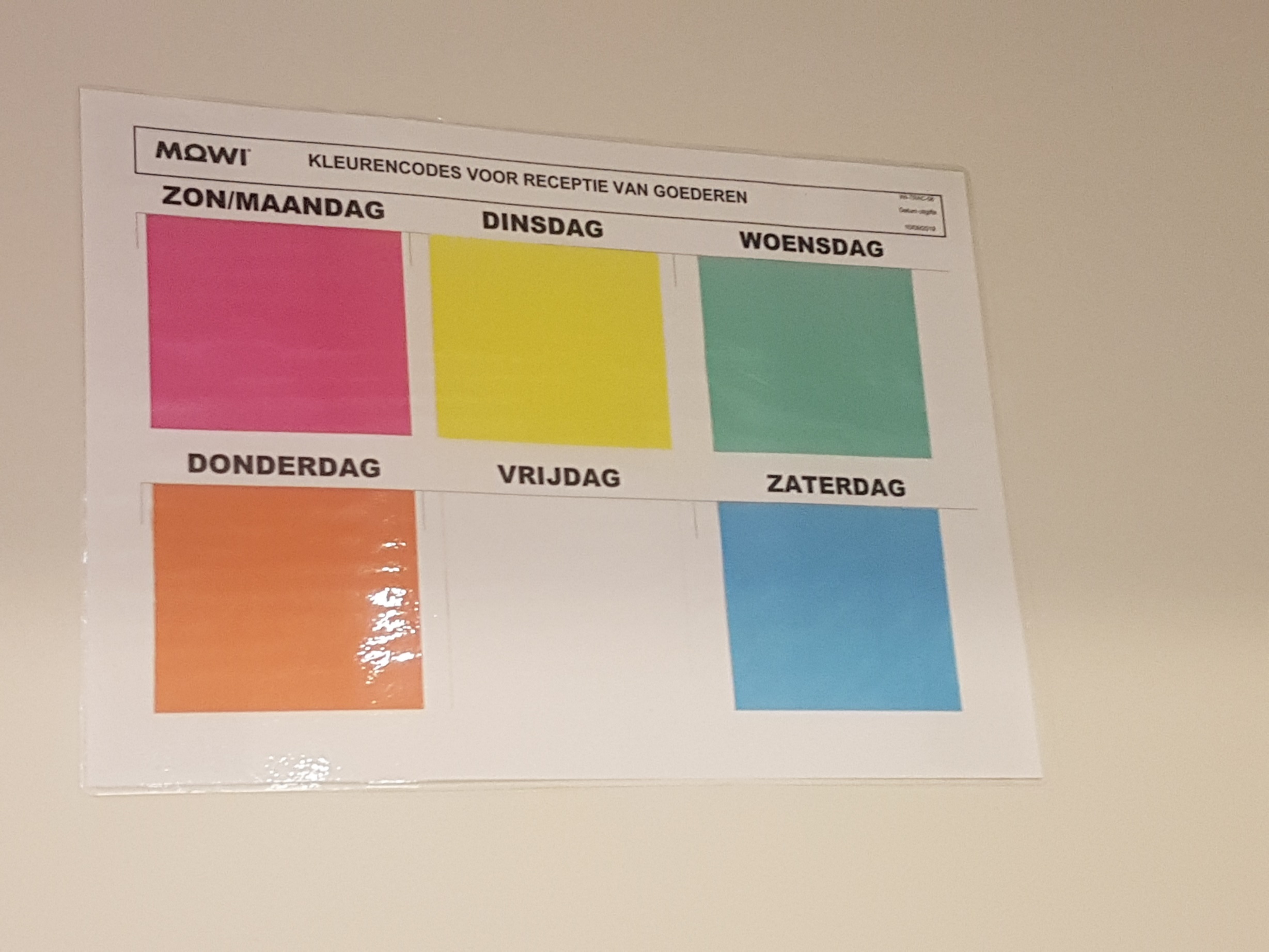 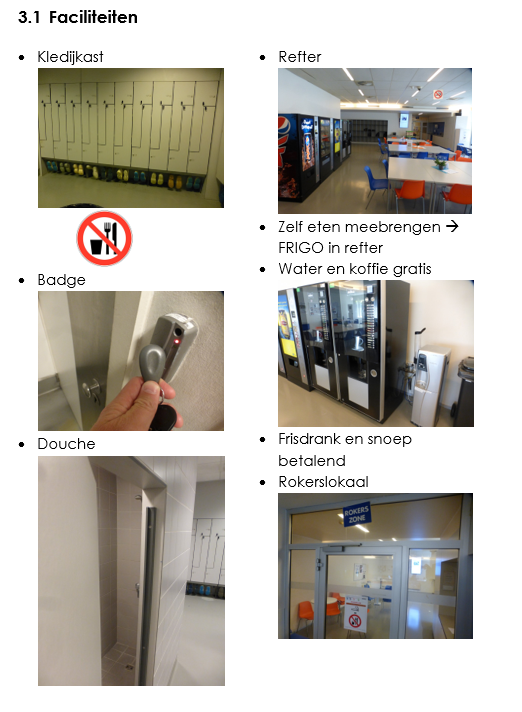 Onthaalbrochure
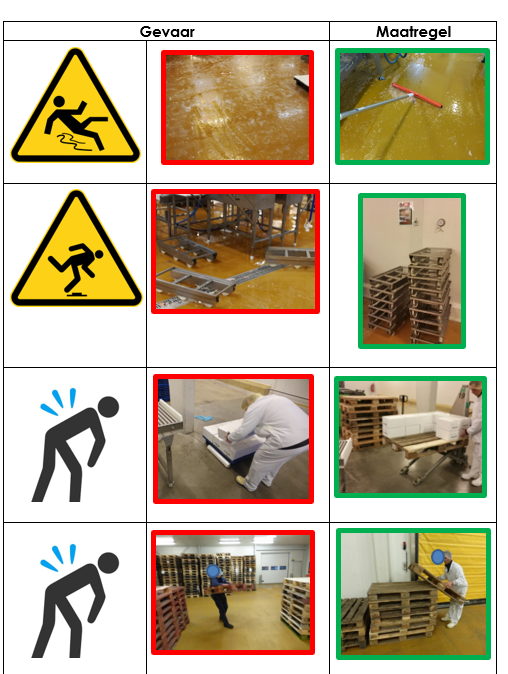 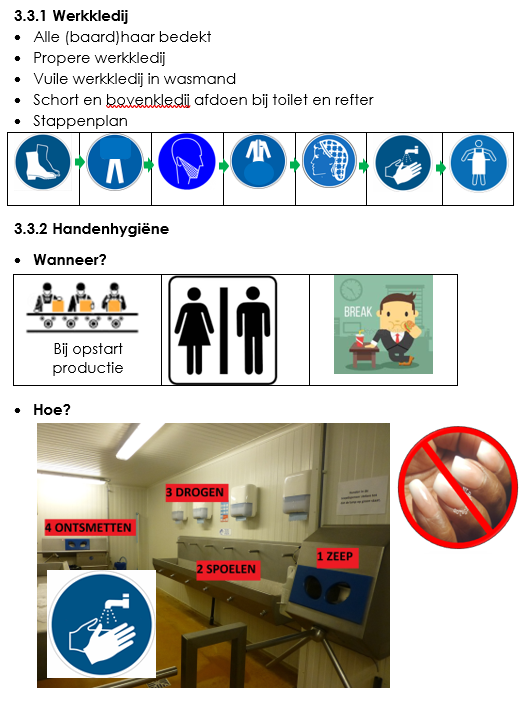 Onthaalbrochure
Mowi-woordenboek
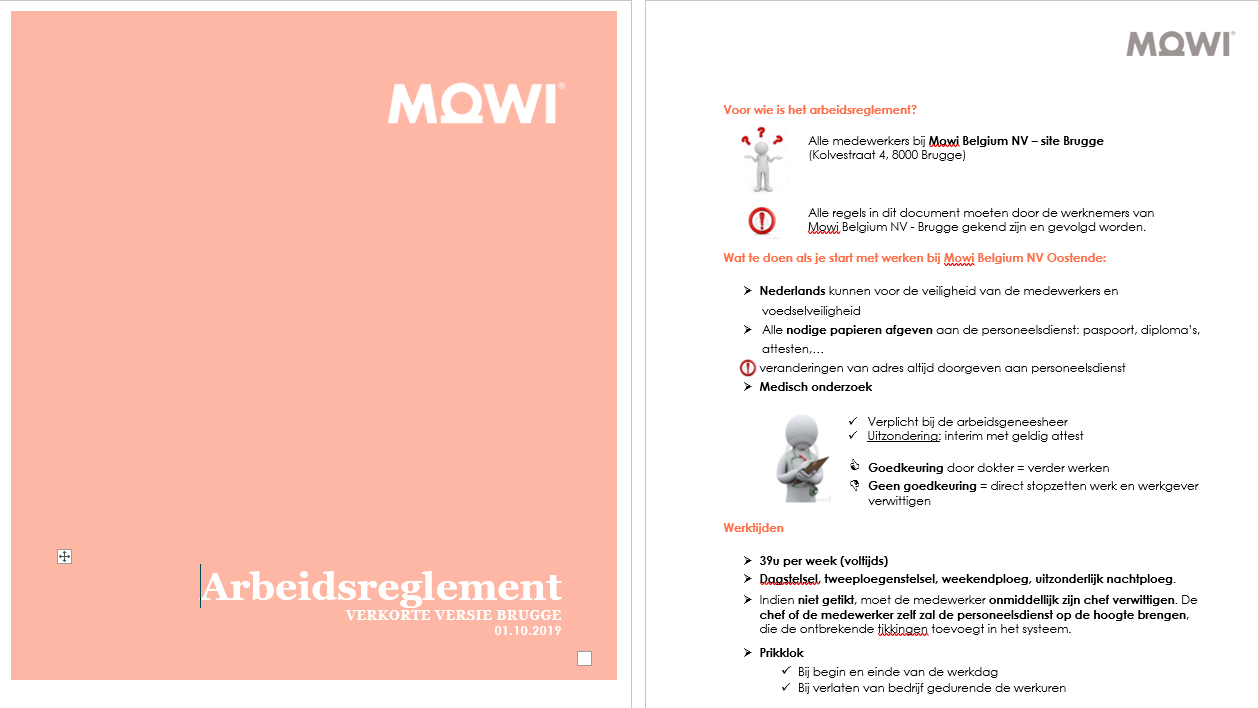 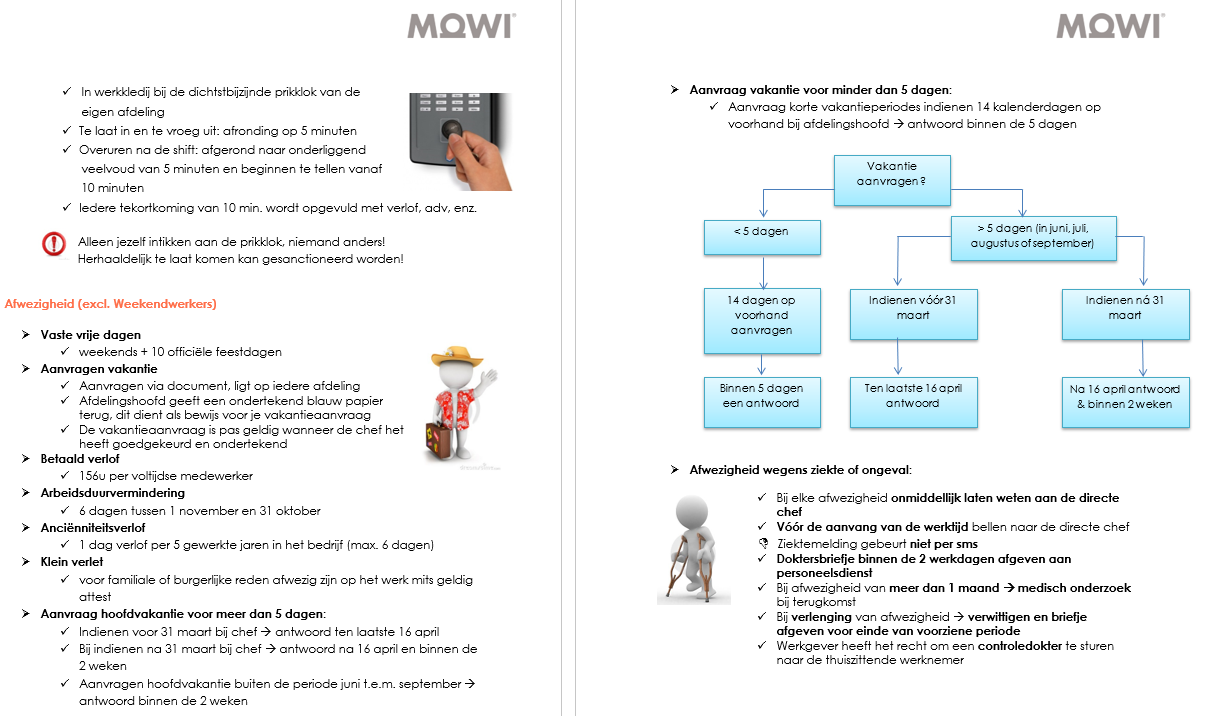 Opleiding
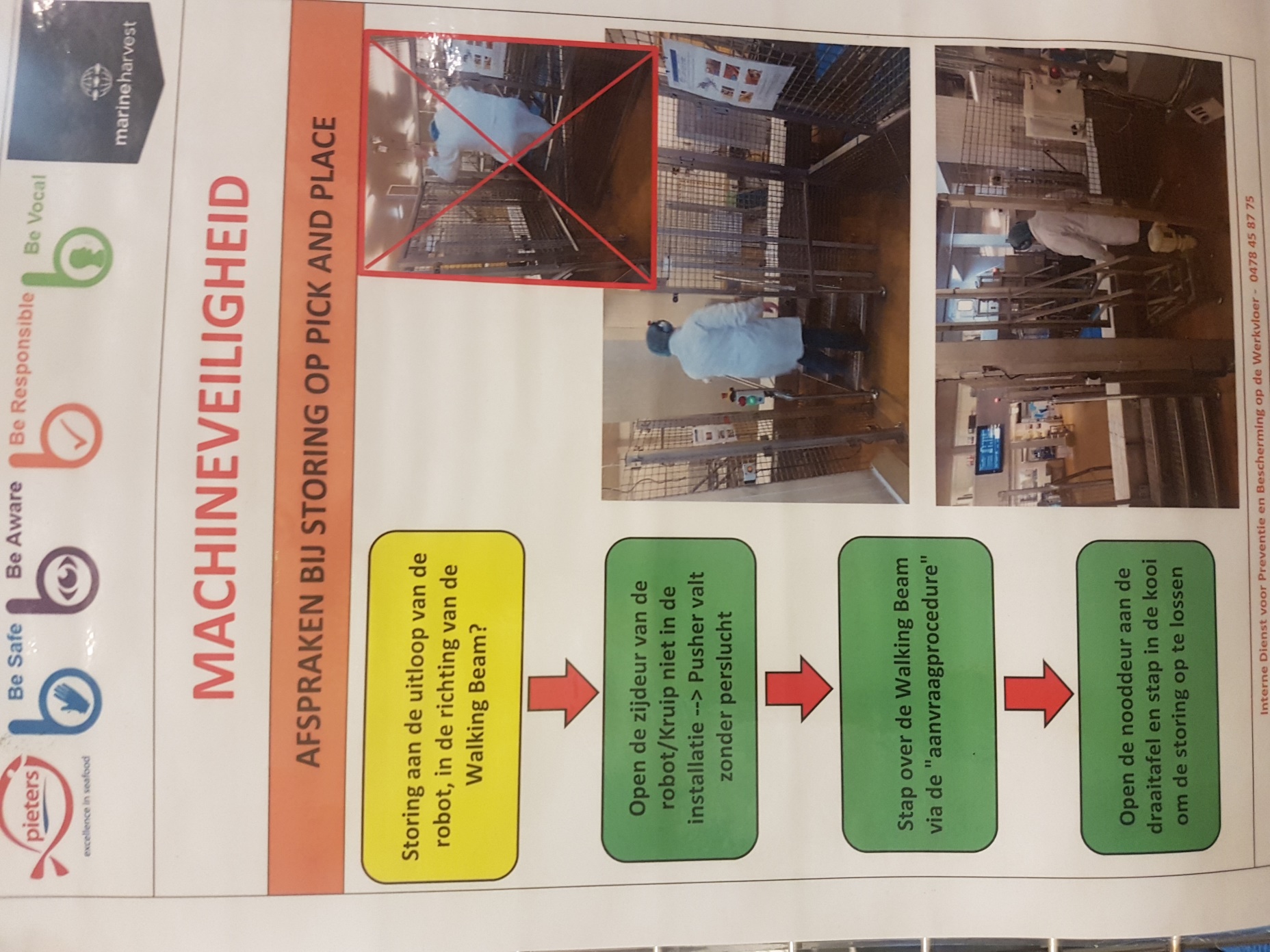 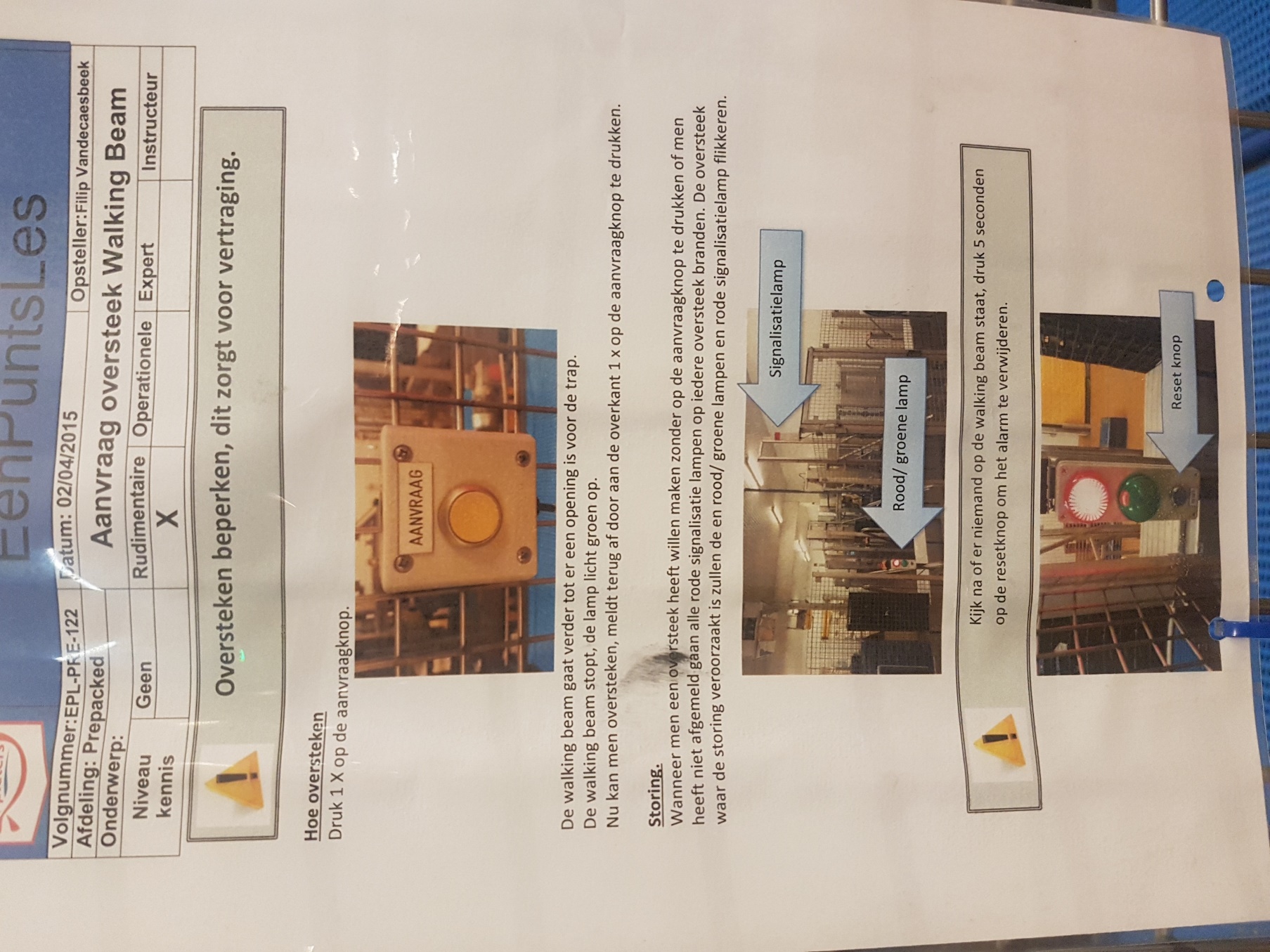 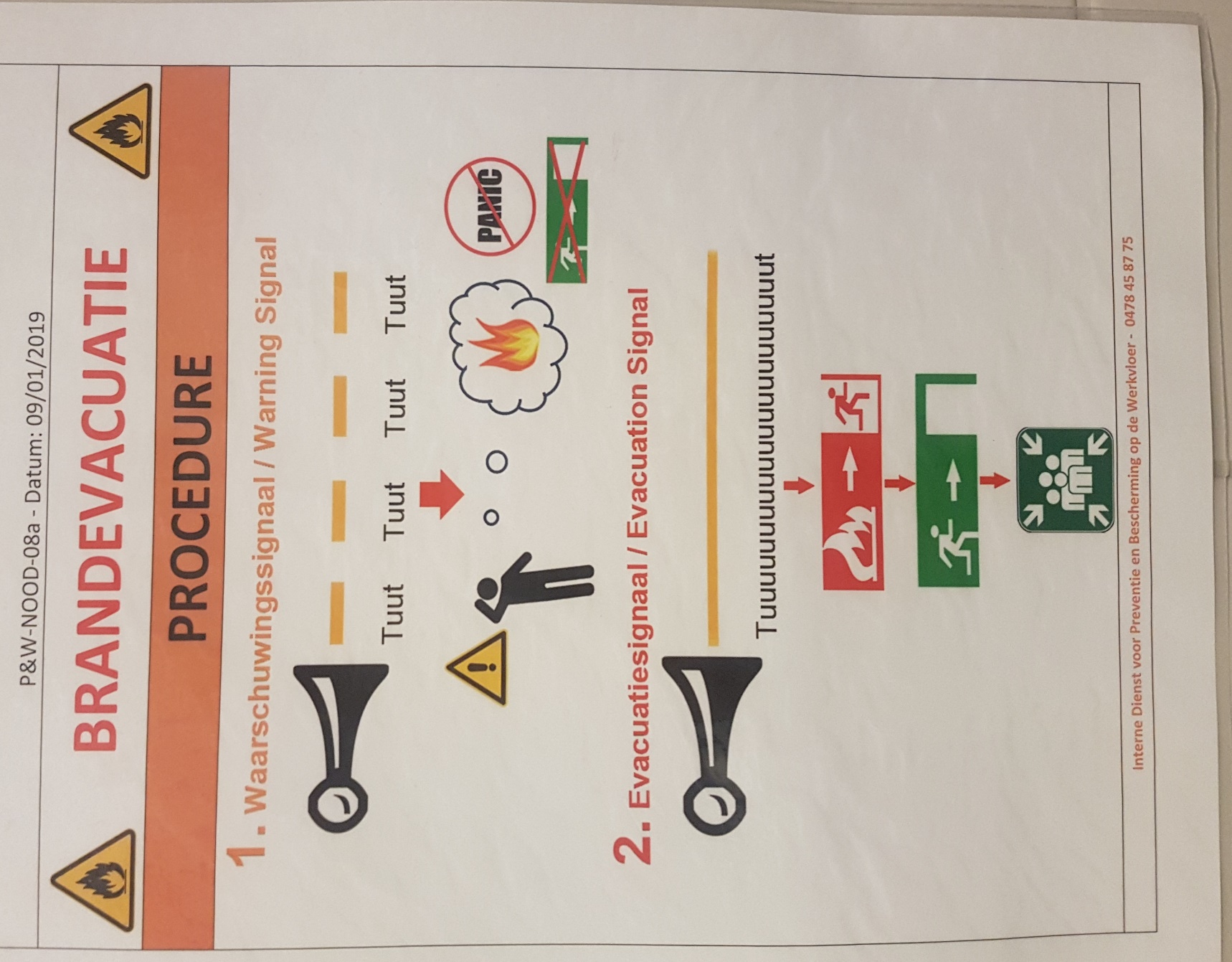 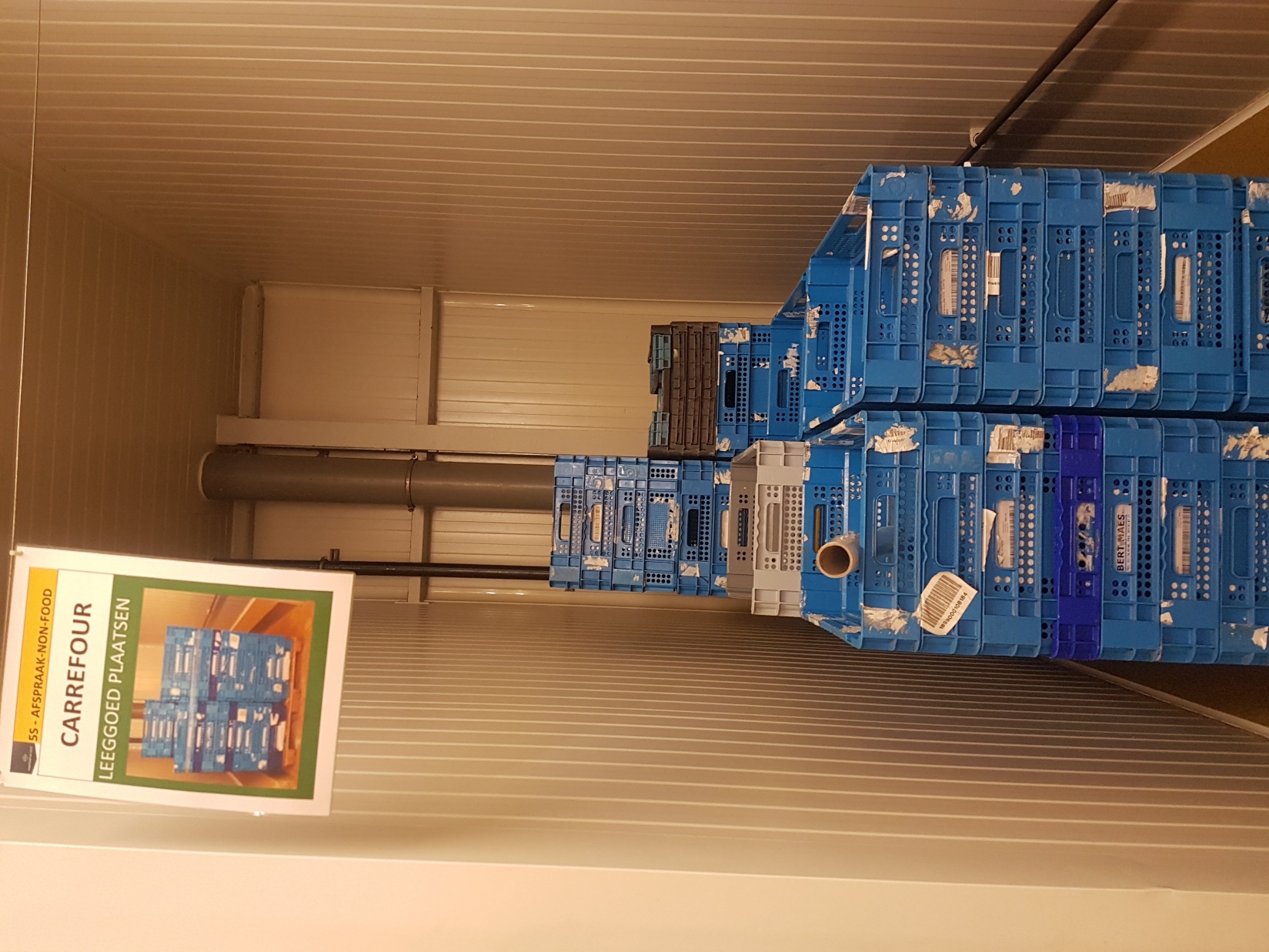 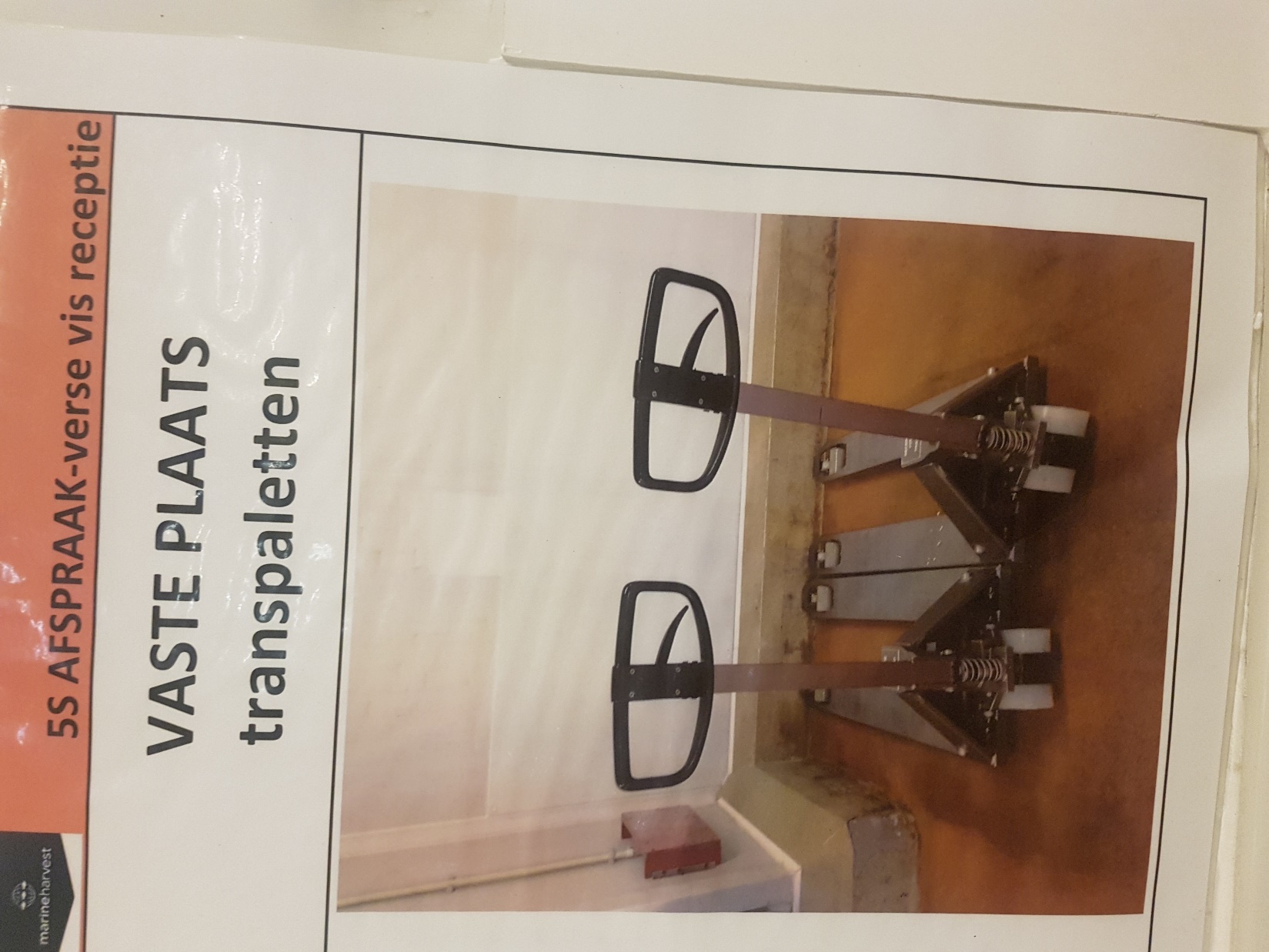 En de collega’s ?
Eerste Hulp Bij Ongeletterdheid
Voorstelling Mowi
EHBO-hulpmiddelen
Opleiding anderstaligen
Aanpak documenten
Beeldmateriaal
2020
Bart Lannoo - HR Business Partner Western Europe
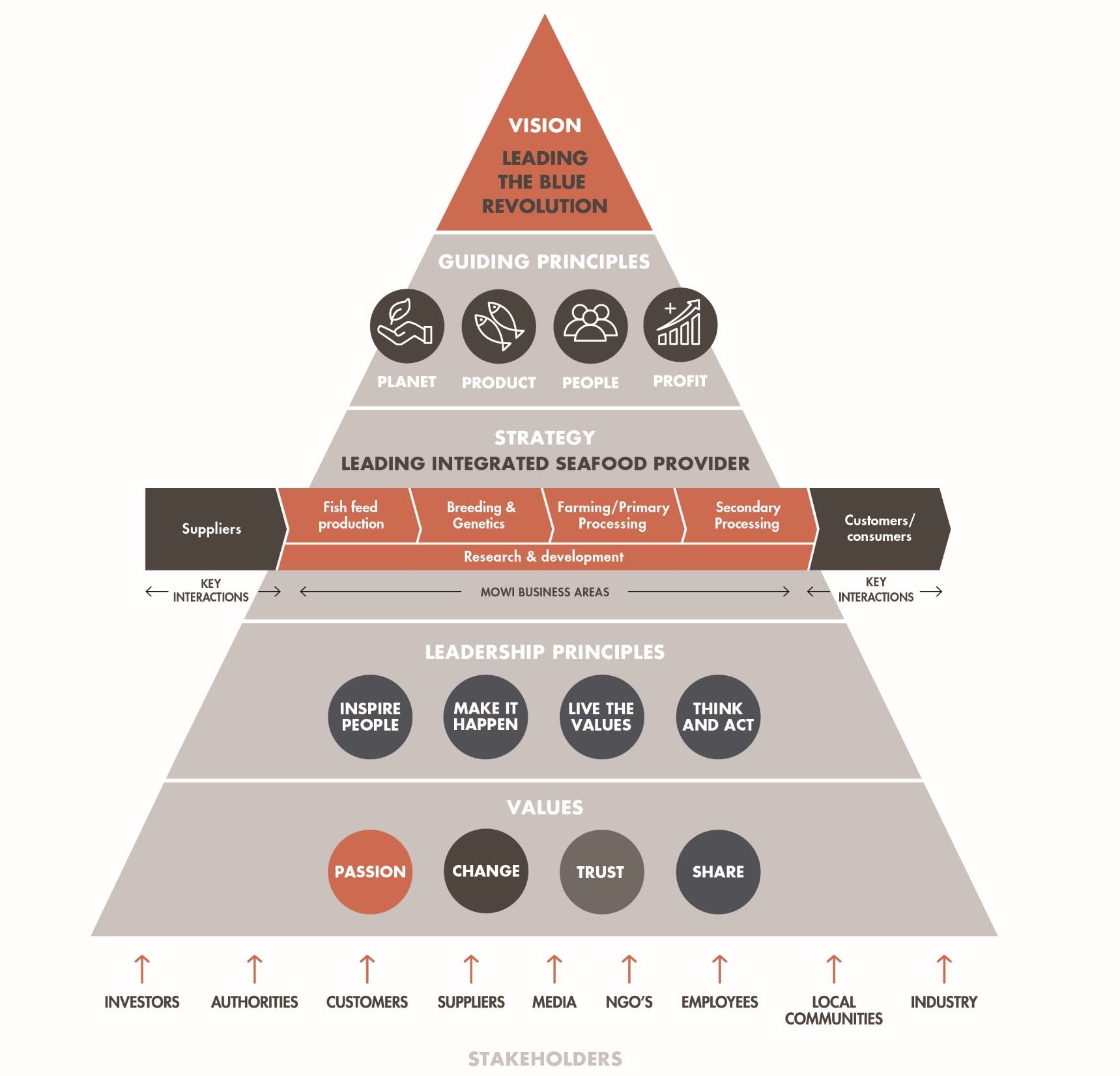 From Visionto Action
[Speaker Notes: This pyramid summarizes the key elements which guide us in translating our vision into action and illustrates ‘The Mowi Way’.]
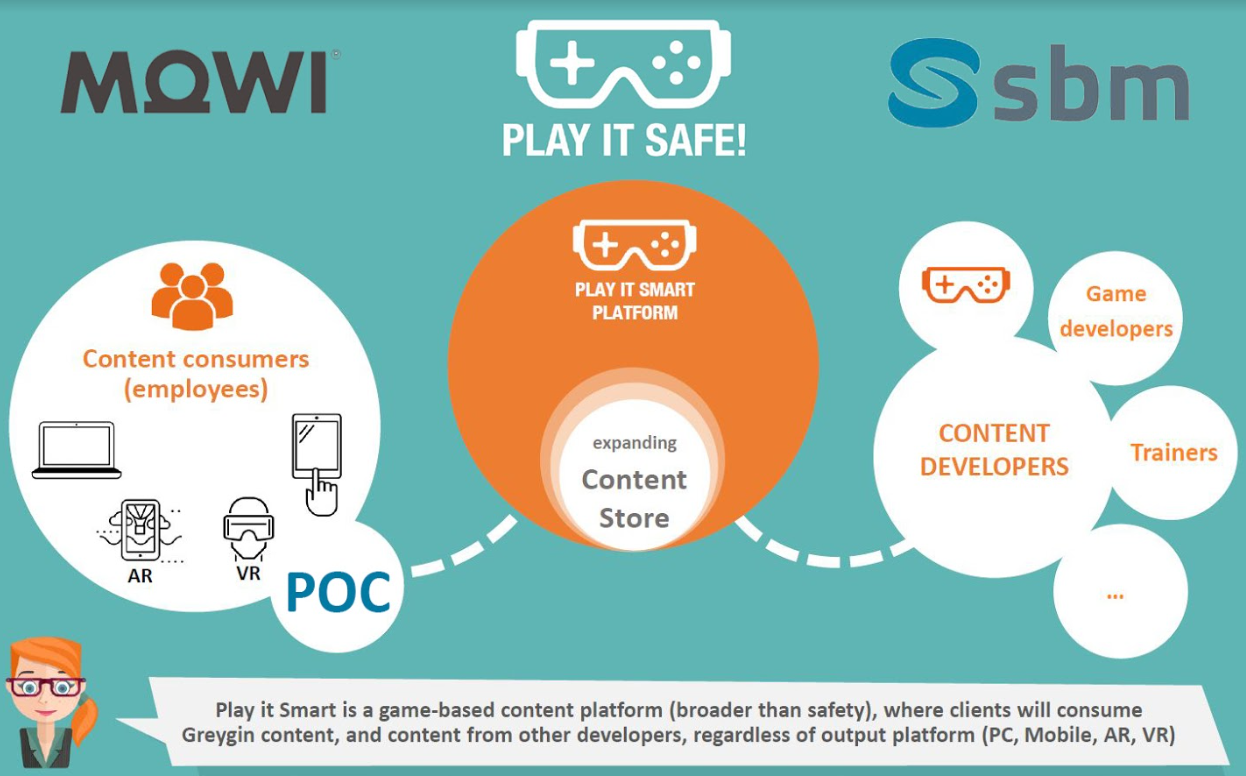 Virtual Reality
[Speaker Notes: Het onthaal van nieuwe medewerkers naar een hoger niveau tillen door maximaal in te zetten op een visuele XR-beleving van alle instructies om de effectiviteit van de opleiding te verbeteren die noodzakelijk is voor een goede opstart binnen ons bedrijf.
De medewerkers vinden een innovatieve tool leuk. Dit brengt enthousiasme met zich mee. Als je enthousiaste medewerkers hebt, zal je absenteïsme ook beduidend lager liggen. 
De opleidingstijd inkorten om de “leadtime” tussen vraag en aanbod van nieuwe medewerkers te optimaliseren in een XR training
Kennis maken met de nieuwe werkomgeving en de daaraan gekoppelde geplogendheden op vlak van arbeidsveiligheid en hygiëne.
Het ontwikkelen van een 360 graden ervaring die een uitdagende doelgroep op een intuïtieve en eenvoudige manier opleidt.
Het ontwikkelen van tools die een derde, minder technische partij, in staat stelt om XR content (360 graden) toe te voegen aan het platform.]
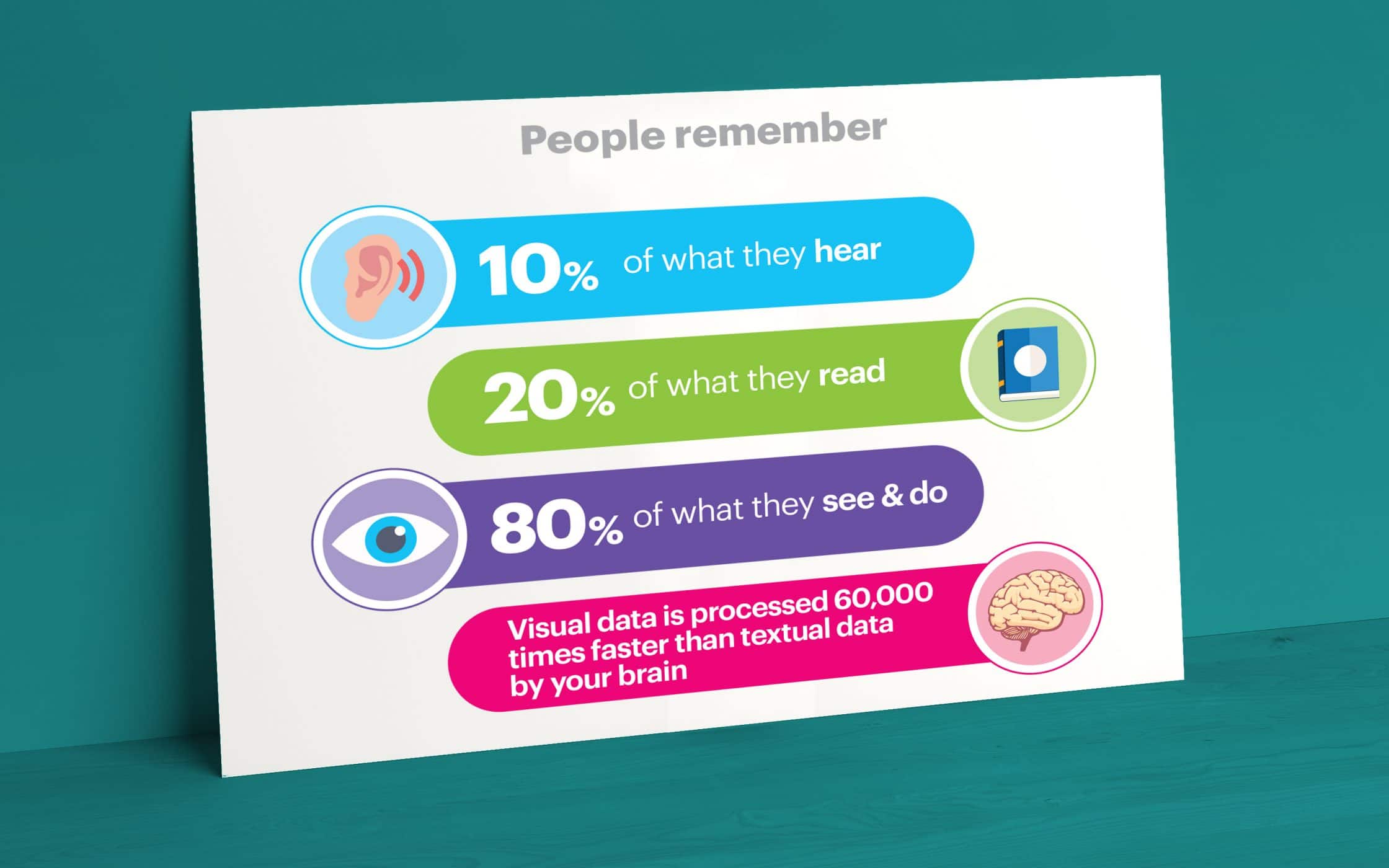 Voorstelling Mowi
EHBO-hulpmiddelen
Opleiding anderstaligen
Aanpak documenten
Beeldmateriaal
2020
Thank you
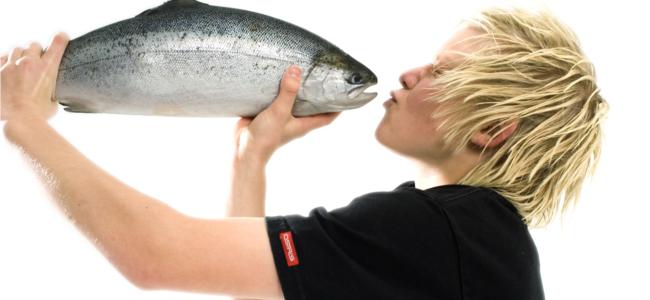 Contact:
Lannoo Bart,  HR BPTel.: 050 458 857E-Mail: bart.lannoo@mowi.com